ГКОУ ЛО «Сланцевская школа- интернат»
Мир вокруг меня
Направленность: Развитие и формирование
 основ культурного
 взаимодействия в социуме
Срок реализации проекта 2019 – 2020 уч.год.
Воспитатель: Кацер О.А.
Участники- обучающиеся 3б класса
Возраст 11 – 12 лет.
.
Цель: Нравственное развитие младших школьников, с целью социализации в коллективе сверстников в условии реализации личностно – ориентированного воспитания
Задачи:
Формирование личностных качеств: трудолюбие, аккуратность, усидчивость
Развитие всех познавательных процессов (память, мышление, внимание, воображение, речь)
Воспитание положительного отношения к познанию окружающего мира.
Этапы проекта
1-этап            2 этап           3 этап
Подготовительный
Проанализировать знания детей и родителей по теме проекта.
Сформулировать проблему, определить цель и задачи.
Выработать план деятельности по достижению цели. 
Подбор литературы, наглядного, дидактического материала.
Развивать потребность у детей и родителей к совместному получению знаний.
Основной
Проанализировать знания детей и родителей по теме проекта.
Вовлечение обучающихся и родителей в процесс активного  получения знаний о  родном крае;
Развитие познавательной  активности, любознательности в процессе  исследовательской деятельности.
Заключительный
Рисунки по теме проекта.
Презентация проекта 
«Мир вокруг меня»
Предполагаемые результаты
-Осознанно выполняющий правила поведения в коллективе
-Выполняющий правила здорового образа жизни
-Любознательный, интересующийся, активно познающий мир ребенок.
Акция "Дорогие мои старики"
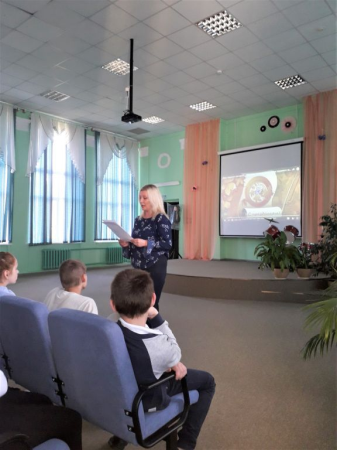 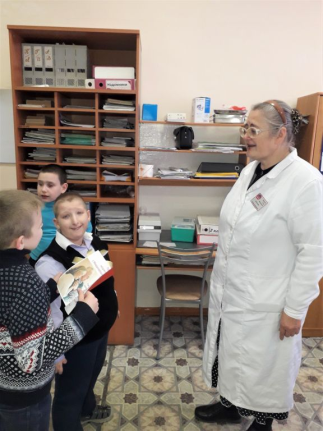 Игротерапия «Познаем друг друга»
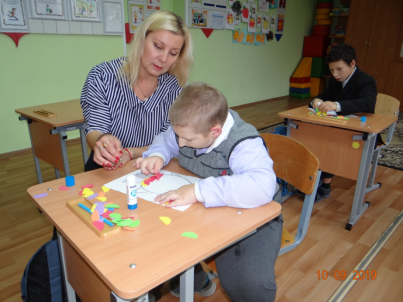 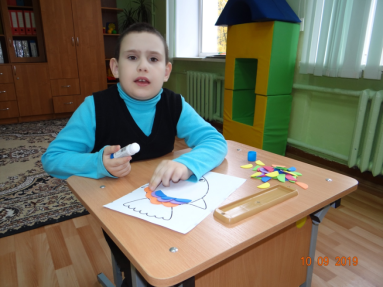 Вместе веселее познавать 
окружающий мир
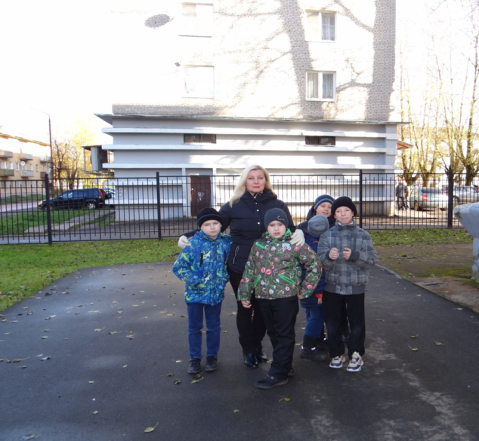 Учимся встречать гостей
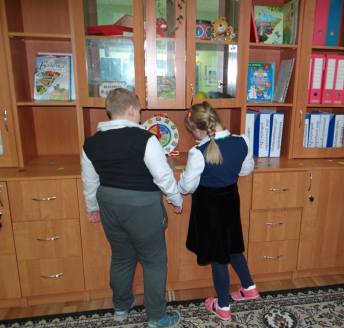 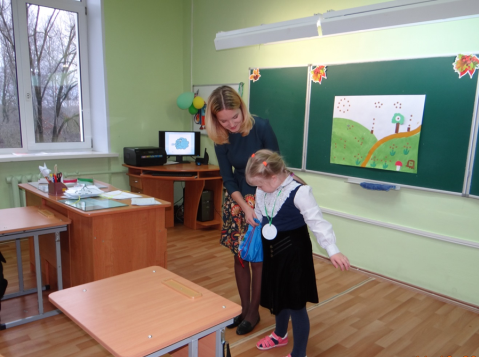 Акция: «Мы любим свой класс!»
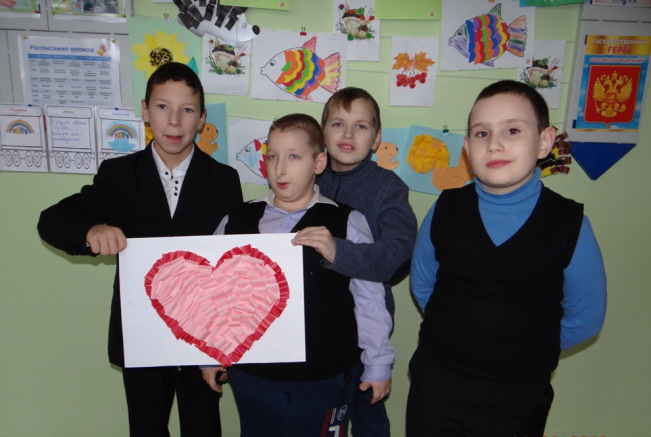 Урок «В гостях у Маши»
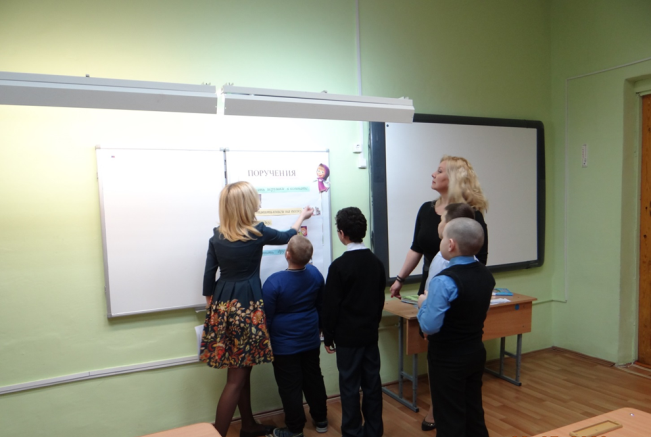 Акция «Береги книги»
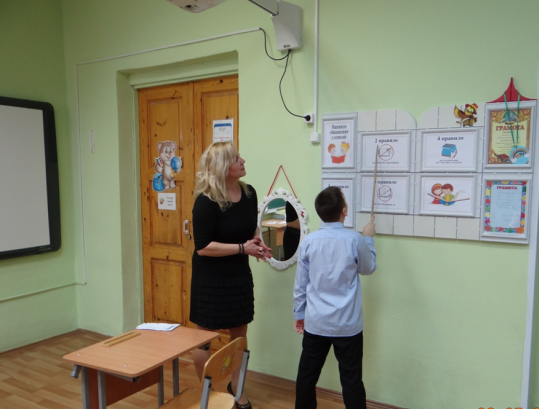 Конкурс «Школьные годы»
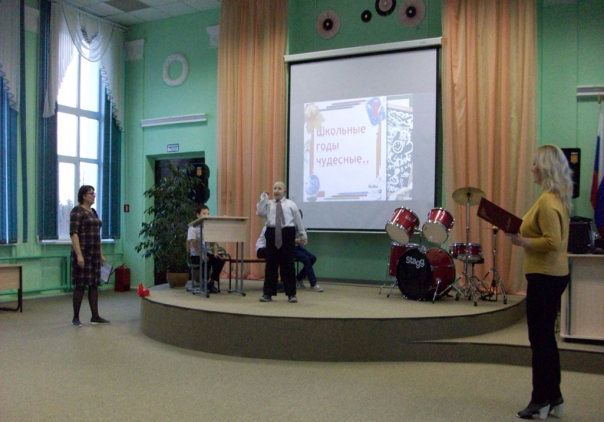 Мероприятие «Хорошие и добрые поступки»
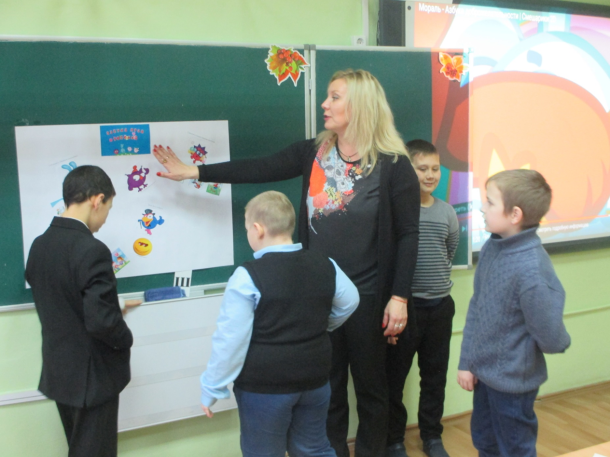 Акция «Мы за ЗОЖ»
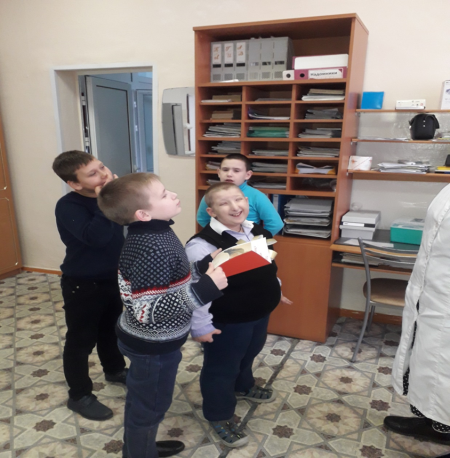 Акция «Протяни лапу»
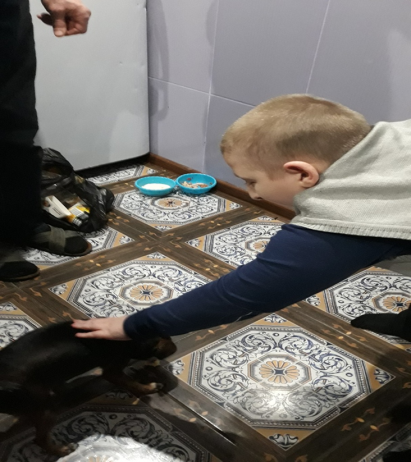 Репетиция ко Дню Победы»
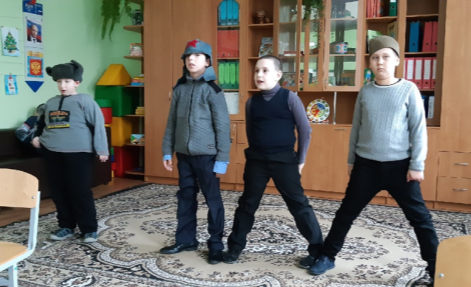 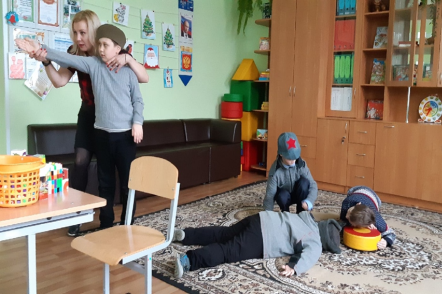 Акция «Чистый город
 и делаем все вместе»
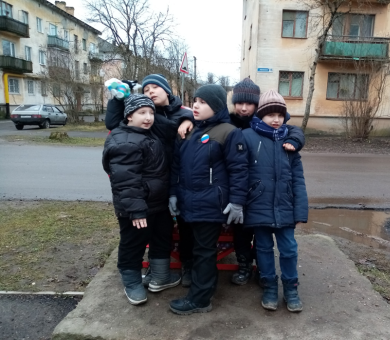 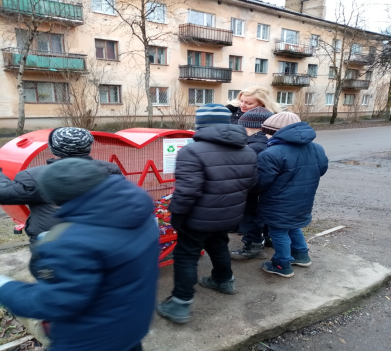